Observations
What is an observation?
An observation is recognizing and noting some FACT to gather information about the world. You make observations using your five senses
We can make two kinds of observations: those that are FACTS , and those that are OPINIONS. Facts are those things that are true for everybody. 
A scientist looks seriously and attempts to avoid all sources of bias in making observations. Opinions are beliefs based on personal preference.
We use the five senses to make observations
SIGHT
HEARING
TOUCH
TASTE 
SMELL
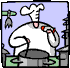 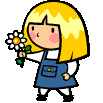 Qualitative
Quantitative
An observation that has to do with qualities, like color, traits and description.
An observation that has to do with numbers and amounts
2 types of observations